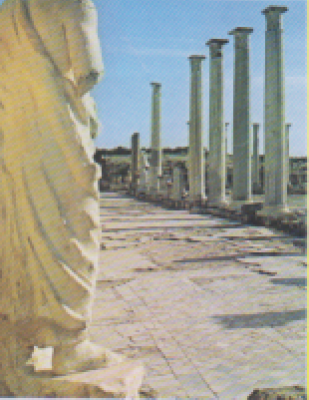 Cipro, Salamina, rovine romane